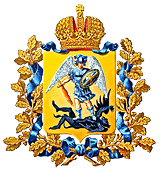 Министерство труда, занятости и социального развития Архангельской области
Об организации отдыха и оздоровления детей на территории муниципальных образований Архангельской области 
в 2021 году




Свиридов Сергей Анатольевич
министр труда, занятости и социального развития 
Архангельской области


14 октября 2021 года
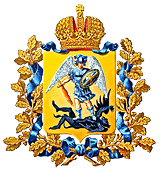 Министерство труда, занятости и социального развития Архангельской области
Организация отдыха в период весенних каникул 2021 года
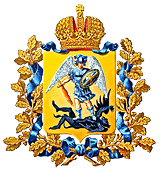 Министерство труда, занятости и социального развития Архангельской области
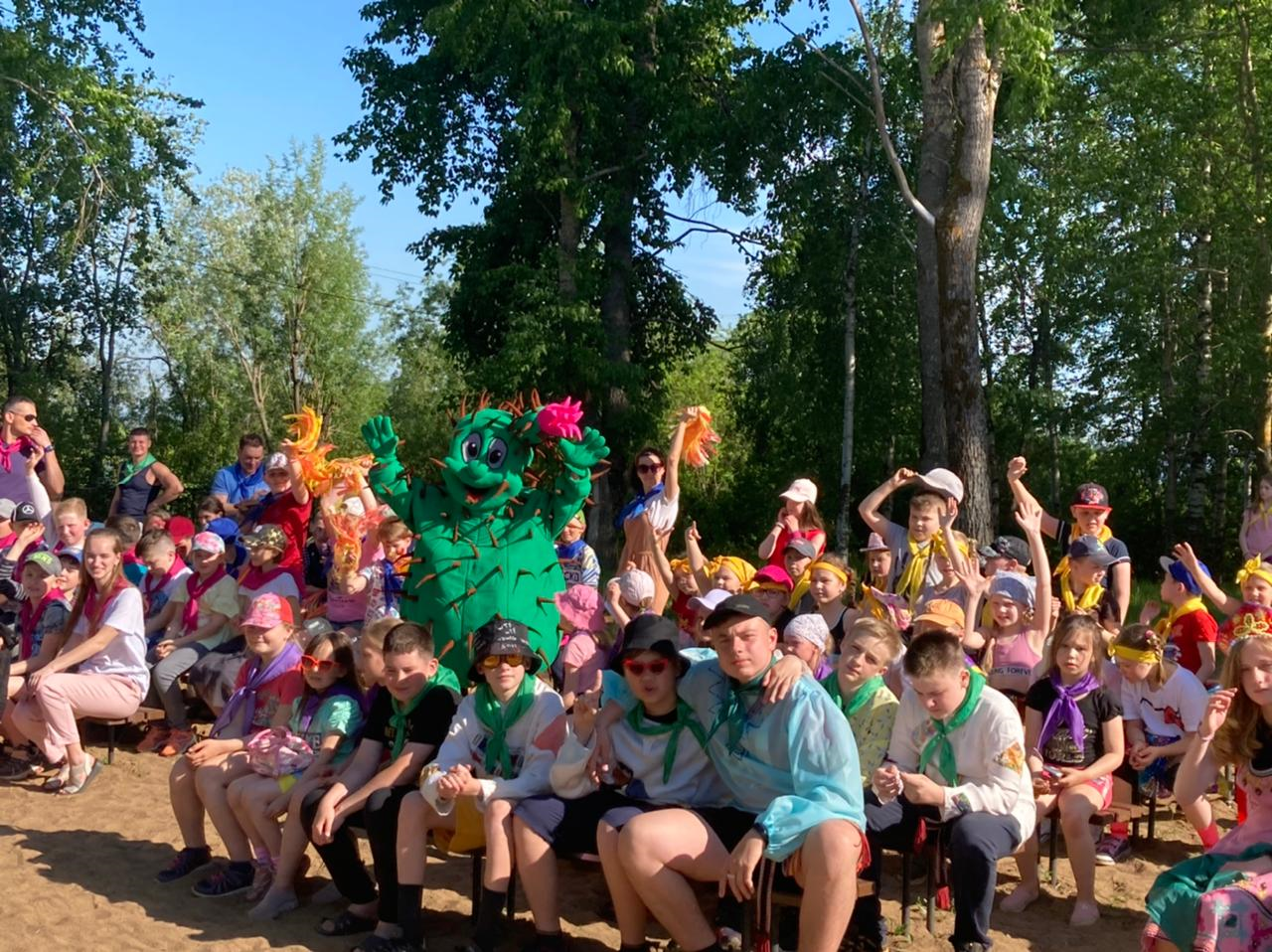 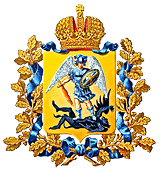 Министерство труда, занятости и социального развития Архангельской области
Не открылись в летний период 2021 года:
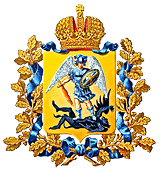 Министерство труда, занятости и социального развития Архангельской области
Финансирование оздоровительной кампании детей, млн. рублей
Компенсация стоимости путевки, а также проезда в организации отдыха детей и их оздоровления за счет средств местных бюджетов предусмотрены в муниципальных образованиях: Северодвинск, Город Коряжма, Город Архангельск, Красноборском, Плесецком, Мезенском муниципальных районах
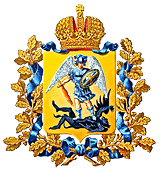 Министерство труда, занятости и социального развития Архангельской области
Меры по созданию безопасных условий пребывания детей
Закуплено 9 200 экспресс-тестов COVID-2019, по 50 наборов для проведения обследований персонала пищеблоков на норо-, рота- вирусные инфекции

Детские лагеря закреплены за конкретными медицинскими организациями

Утверждена схема маршрутизации для лечения пациентов (в том числе детей) с COVID-2019, подозрением на COVID-2019 (ОРВИ, внебольничные пневмонии)

Разработан алгоритм взаимодействия между лагерями, ГМУ и  Роспотребнадзором при выявлении случаев заболевания (в том числе новой короновирусной инфекции у детей и сотрудников загородных организаций отдыха)

Проведены оперативные внеплановые совещания в режиме видео-конференц-связи для руководителей и медицинских работников лагерей по вопросам реализации алгоритма, соблюдения ограничительных мер

Проведено 9 проверок лагерей в рамках государственного контроля

Посещено 15 лагерей
[Speaker Notes: Охватить организованными формами отдыха в загородных стационарных организациях, расположенных на территории Архангельской области, в первую смену планируется около 2 тыч. детей. Планировалось открытие в первую смену  15 загородных стационарных оздоровительных детских учреждений, включенных в реестр организаций отдыха детей и их оздоровления Архангельской области. Примут детей – 14 организаций. В первую смену не откроется ранее заявленный на первую смену детский оздоровительный лагерь «Мечтатель», являющийся структурным подразделением муниципального учреждения Дворец детского и юношеского спорта (Онежский район) (предельная наполняемость лагеря – 96 человек, планируемая смена – 21 день). По информации, предоставленной администрацией района и руководителем организации отдыха детей и их оздоровления, данная ситуация сложилась по причине несостоявшегося набора детей в лагерь (информация поступила в министерство 21 мая т.г.). 
В первую смену в Архангельской области примут детей 7 лагерей палаточного типа в г. Архангельске, Вилегодском, Пинежском, Устьянском и Верхнетоемском районах. Планируется, что в первую смену в лагерях палаточного типа отдохнут около 250 детей. 
На сегодняшний день в перечень организаций отдыха детей и оздоровления, расположенных за пределами Архангельской области, внесены 15 лагерей. Это организации отдыха детей и их оздоровления, расположенные на территории Вологодской, Ярославской и Ростовской областей, Краснодарского края и Крымском побережье.
На выдачу санитарно-эпидемиологических заключений поступило 310 заявлений или 74,5 % от запланированных к открытию. 
На 22 мая санитарно-эпидемиологические заключения Роспотребнадзора получили 295 организаций отдыха детей и их оздоровления, планируемых к открытию в летний период (70,9 процента) на территории Архангельской области. Санитарно-эпидемиологические заключения получены всеми лагерями, организуемыми на базе санаториев, 11 из 22 стационарными загородными оздоровительными лагерями, 8 из 18 палаточных лагерей. 
В большинстве своем получение санитарно-эпидемиологических заключений идет в плановом порядке. За исключением детского оздоровительного лагеря, организуемого на базе Октябрьского детского дома. Дети в данный лагерь должны заехать 1 июня т.г., но в настоящий момент санитарно-эпидемиологическое заключение не получено, по данным Роспотребнадзора, предписания не выполнены. Данная ситуация находится на контроле министерства образования и науки Архангельской области.]
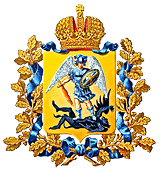 Министерство труда, занятости и социального развития Архангельской области
Заболеваемость детей или персонала COVID-19
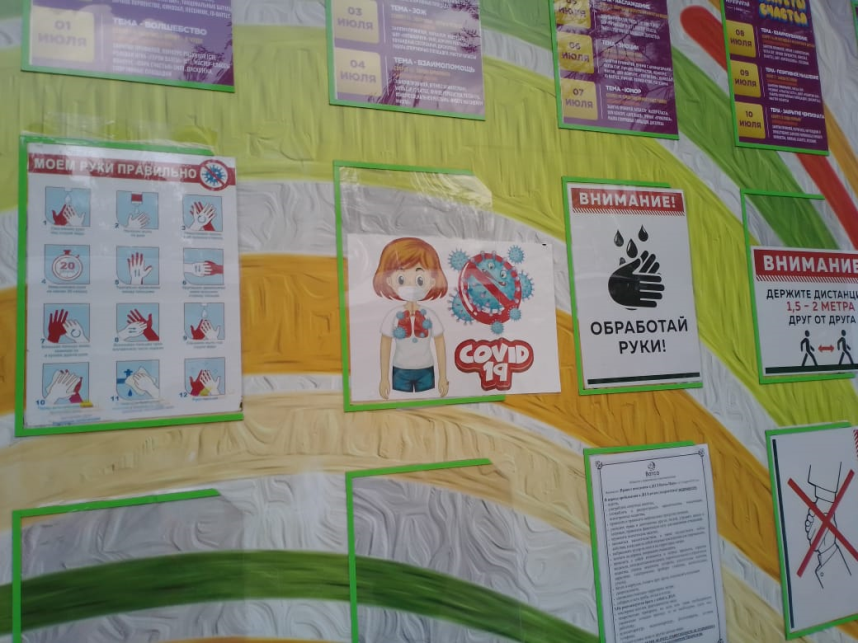 в 11 лагерях с дневным пребыванием детей 
была приостановлена работа отрядов:
в 6 лагерях – города Котласа;
в 3 лагерях – города Архангельска;
по одному лагерю Ленского, Лешуконского районов

С целью недопущения распространения covid-19 
закрылся лагерь с дневным пребыванием детей 
в Устьянском районе (МБОУ «Илезская СОШ»),
выявлено 7 заболевших детей. 

 В стационарном лагере «Северный Артек» 
(Холмогорский район) из-за вспышки covid-19 
(заболел врач-педиатр и по результатам тестирования
 диагноз подтвердился у 5 детей)
 Досрочно завершена вторая смена
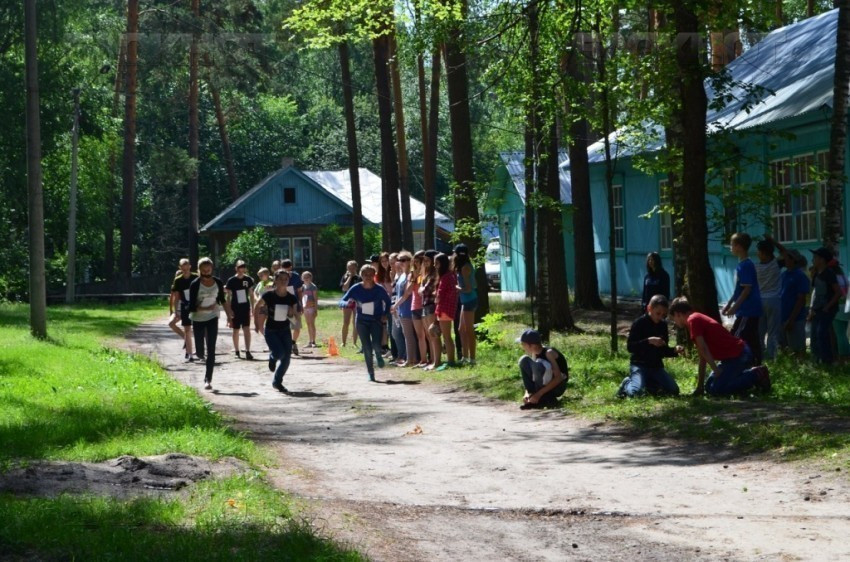 [Speaker Notes: Охватить организованными формами отдыха в загородных стационарных организациях, расположенных на территории Архангельской области, в первую смену планируется около 2 тыч. детей. Планировалось открытие в первую смену  15 загородных стационарных оздоровительных детских учреждений, включенных в реестр организаций отдыха детей и их оздоровления Архангельской области. Примут детей – 14 организаций. В первую смену не откроется ранее заявленный на первую смену детский оздоровительный лагерь «Мечтатель», являющийся структурным подразделением муниципального учреждения Дворец детского и юношеского спорта (Онежский район) (предельная наполняемость лагеря – 96 человек, планируемая смена – 21 день). По информации, предоставленной администрацией района и руководителем организации отдыха детей и их оздоровления, данная ситуация сложилась по причине несостоявшегося набора детей в лагерь (информация поступила в министерство 21 мая т.г.). 
В первую смену в Архангельской области примут детей 7 лагерей палаточного типа в г. Архангельске, Вилегодском, Пинежском, Устьянском и Верхнетоемском районах. Планируется, что в первую смену в лагерях палаточного типа отдохнут около 250 детей. 
На сегодняшний день в перечень организаций отдыха детей и оздоровления, расположенных за пределами Архангельской области, внесены 15 лагерей. Это организации отдыха детей и их оздоровления, расположенные на территории Вологодской, Ярославской и Ростовской областей, Краснодарского края и Крымском побережье.
На выдачу санитарно-эпидемиологических заключений поступило 310 заявлений или 74,5 % от запланированных к открытию. 
На 22 мая санитарно-эпидемиологические заключения Роспотребнадзора получили 295 организаций отдыха детей и их оздоровления, планируемых к открытию в летний период (70,9 процента) на территории Архангельской области. Санитарно-эпидемиологические заключения получены всеми лагерями, организуемыми на базе санаториев, 11 из 22 стационарными загородными оздоровительными лагерями, 8 из 18 палаточных лагерей. 
В большинстве своем получение санитарно-эпидемиологических заключений идет в плановом порядке. За исключением детского оздоровительного лагеря, организуемого на базе Октябрьского детского дома. Дети в данный лагерь должны заехать 1 июня т.г., но в настоящий момент санитарно-эпидемиологическое заключение не получено, по данным Роспотребнадзора, предписания не выполнены. Данная ситуация находится на контроле министерства образования и науки Архангельской области.]
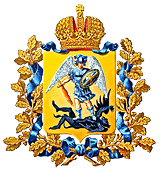 Министерство труда, занятости и социального развития Архангельской области
Наполняемость организаций отдыха детей и их оздоровления
Высокая наполняемость стационарных лагерей:
ДОЛ «Боровое» (Няндомский район)
ЗСДОЛ «Северный Артек» (Холмогорский район)
ДОЛ «Лесная Поляна» (г. Мирный)
ДОЛ «Жемчужина Севера» (г. Новодвинск)
Высокая наполняемость лагерей палаточного типа:
«Подборье» (Вилегодский район), «Пять стихий» (Верхнетоемский район), «Архангел» (Архангельск), «Архистратиг», «Школа туризма» (Пинежский район), «Экологический лагерь Кенозерья», «Сказка лета» (Каргопольский район)

Низкая наполняемость:
ДОЛ «Солониха» (Красноборский район)
«Нам память досталась в наследство» (Приморский район)
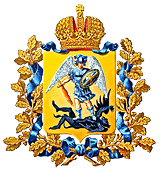 Министерство труда, занятости и социального развития Архангельской области
Конкурс на укрепление материально-технической базы лагерей
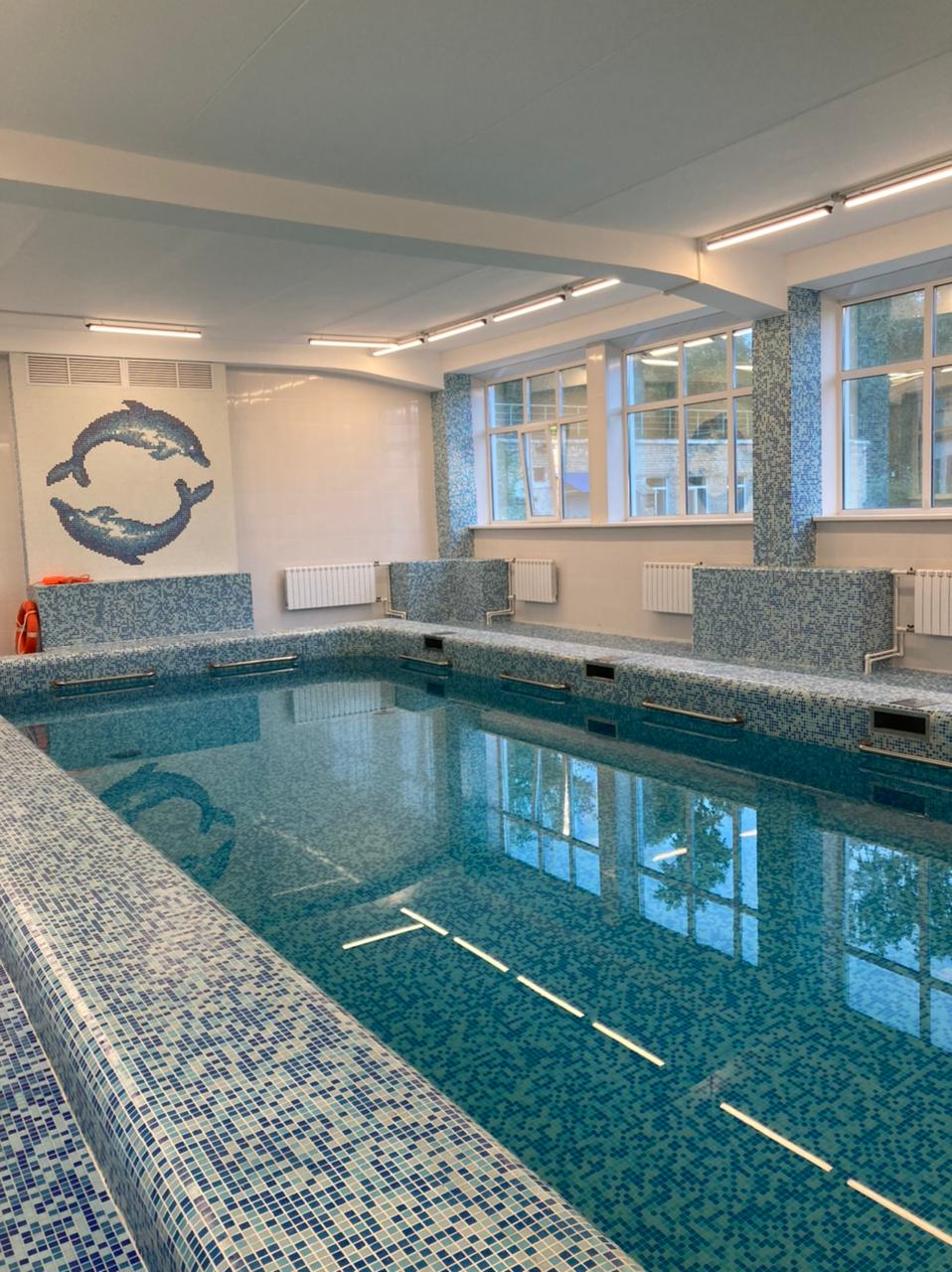 улучшение санитарно-гигиенических условий для детей
оборудование медицинских кабинетов
оборудование пищеблоков
обеспечение  противопожарной безопасности
обеспечение антитеррористической защищенности
оборудование мест для купания
создание условий для активного спорта
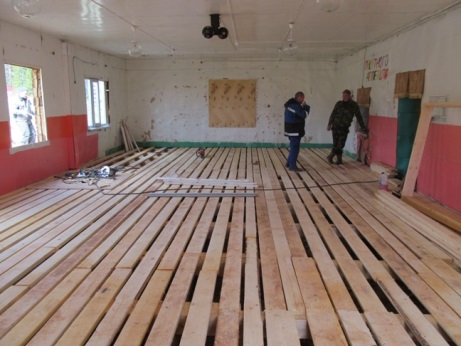 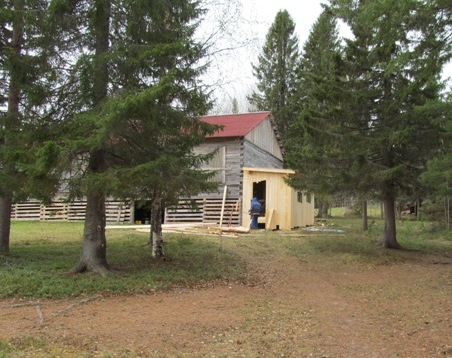 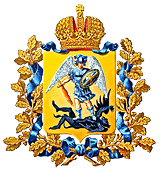 Министерство труда, занятости и социального развития Архангельской области
Программа стимулирования поездок (кэшбек) в детские лагеря
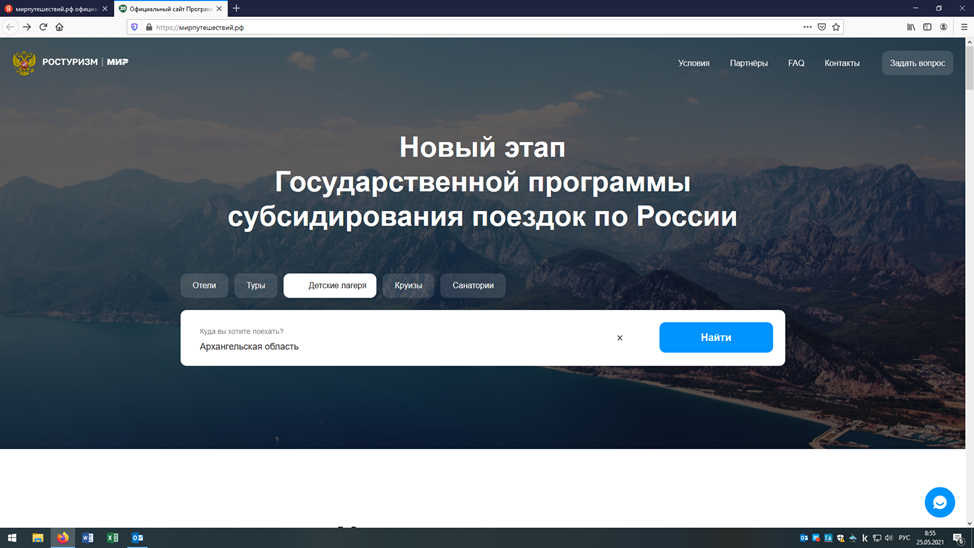 На территории Архангельской области 11 стационарных лагерей подключились к Программе кэшбека 
Список опубликован на сайте мирпутешествий.рф
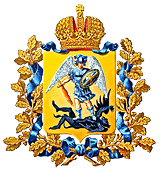 Министерство труда, занятости и социального развития Архангельской области
Предложения по подготовке к проведению детской оздоровительной кампании в 2022 году:

1. Рекомендовать главам муниципальных образований Архангельской области и председателям представительных органов муниципальных образований Архангельской области обеспечить реализацию мероприятий по укреплению материально-технической базы организаций отдыха детей и их оздоровления

2. Рекомендовать главам муниципальных образований «Вельский муниципальный район», «Коношский муниципальный район», «Шенкурский муниципальный район» обеспечить введение в эксплуатацию стационарных лагерей, расположенных на их территории («Орленок», «Зелёная поляна», «Альтаир»)

3. Рекомендовать главам городских округов Архангельской области «Город Коряжма», «Северодвинск», «Котлас», и главам Виноградовского, Ленского, Лешуконского муниципальных районов, на территории которых нет стационарных организаций отдыха детей и их оздоровления, рассмотреть возможность организации лагерей палаточного типа или других форм организованного отдыха детей